GWIAZDY STAŁEMENKARPOZYCJA: OK. 14°40’ BYK, URODZENI 3-5.5
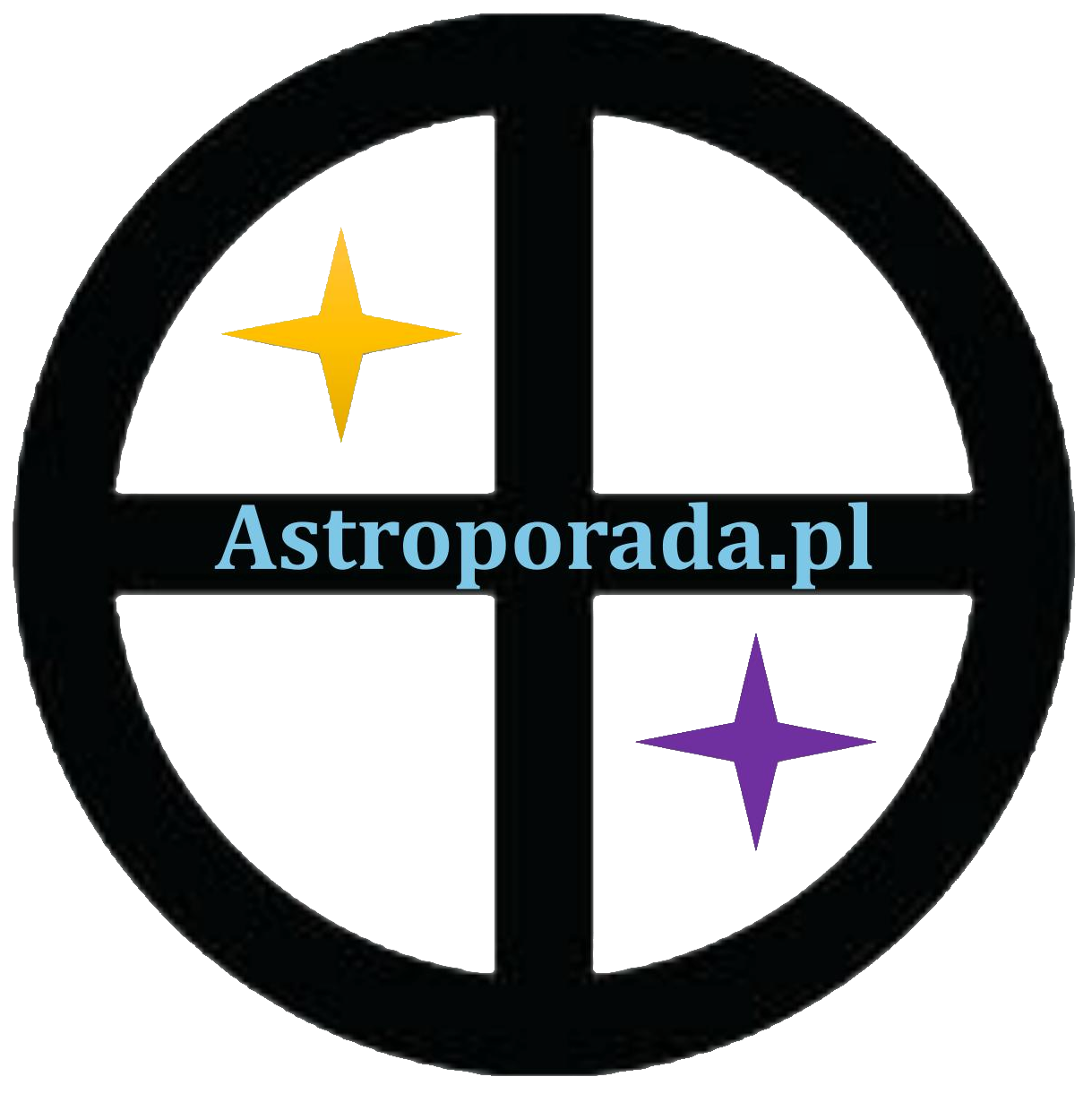 NATURA: SATURNUPÓR, EGOIZM, PRZESZKODY I OGRANICZENIA, STRACH - PRZED CZYM POKAŻE PLANETA W KONIUNKCJI, EWENTUALNIE DOM NATALNY GWIAZDYKONIUNKCJA ZE SŁOŃCEM:PRZY BRAKU INNYCH, POZYTYWNYCH ASPEKTÓW, WYDŹWIĘK CECH GWIAZDY ZABARWI OSOBOWOŚĆ I LOS WŁAŚCICIELA SŁOŃCA
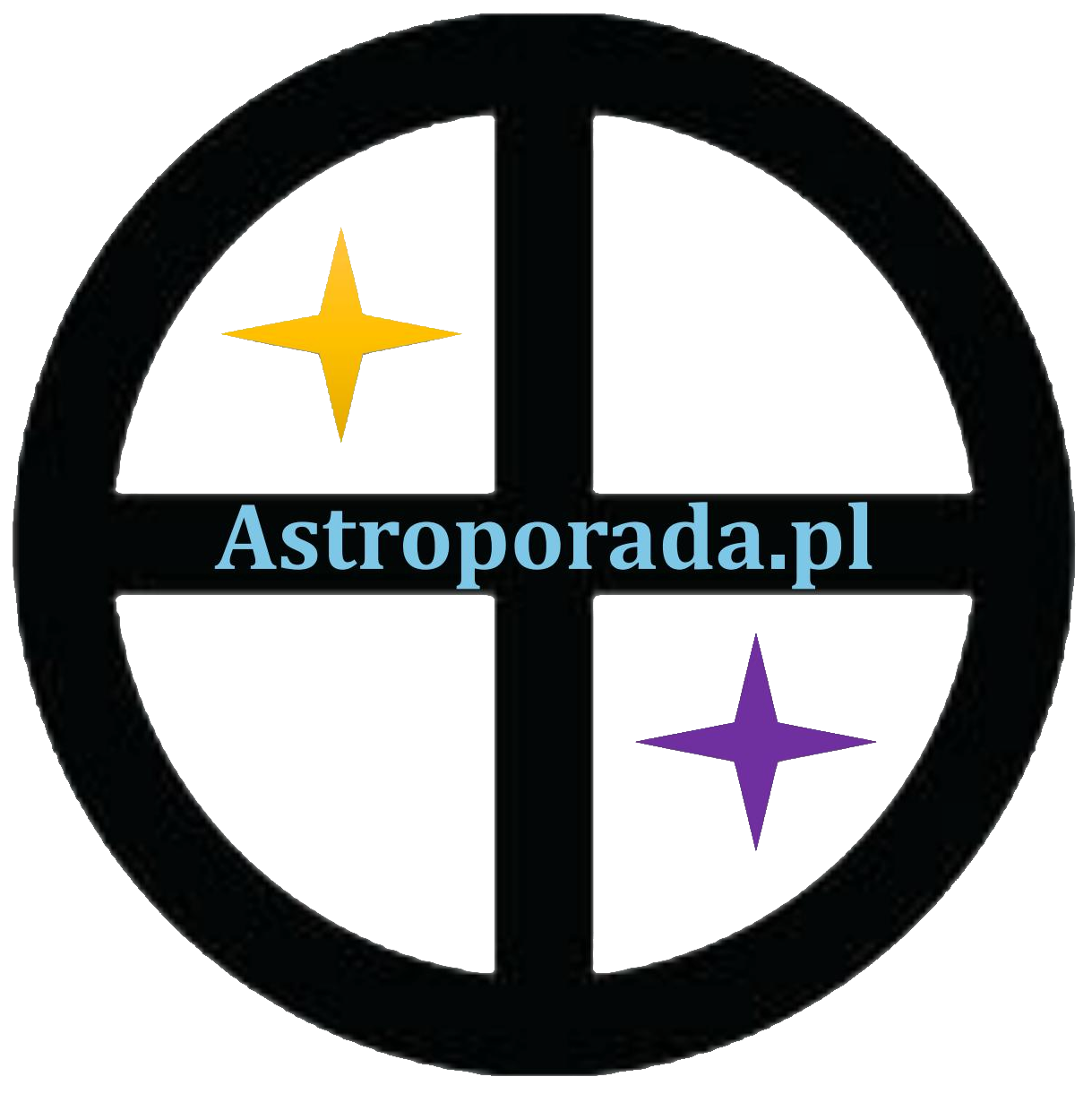 DEKANAT: IISZLACHETNOŚĆ, DOBRE SERCE, DAR KRASOMÓWCZY; BARDZO PRAWDOPODOBNY SUKCES W DRUGIEJ POŁOWIE ŻYCIA - DZIEDZINĘ WSKAŻE DOM NATALNY CHIRONATRZECIA PIĄTKA:DOBROĆ, UCZCIWOŚĆ, RZETELNOŚĆ; APATIA I LENISTWO
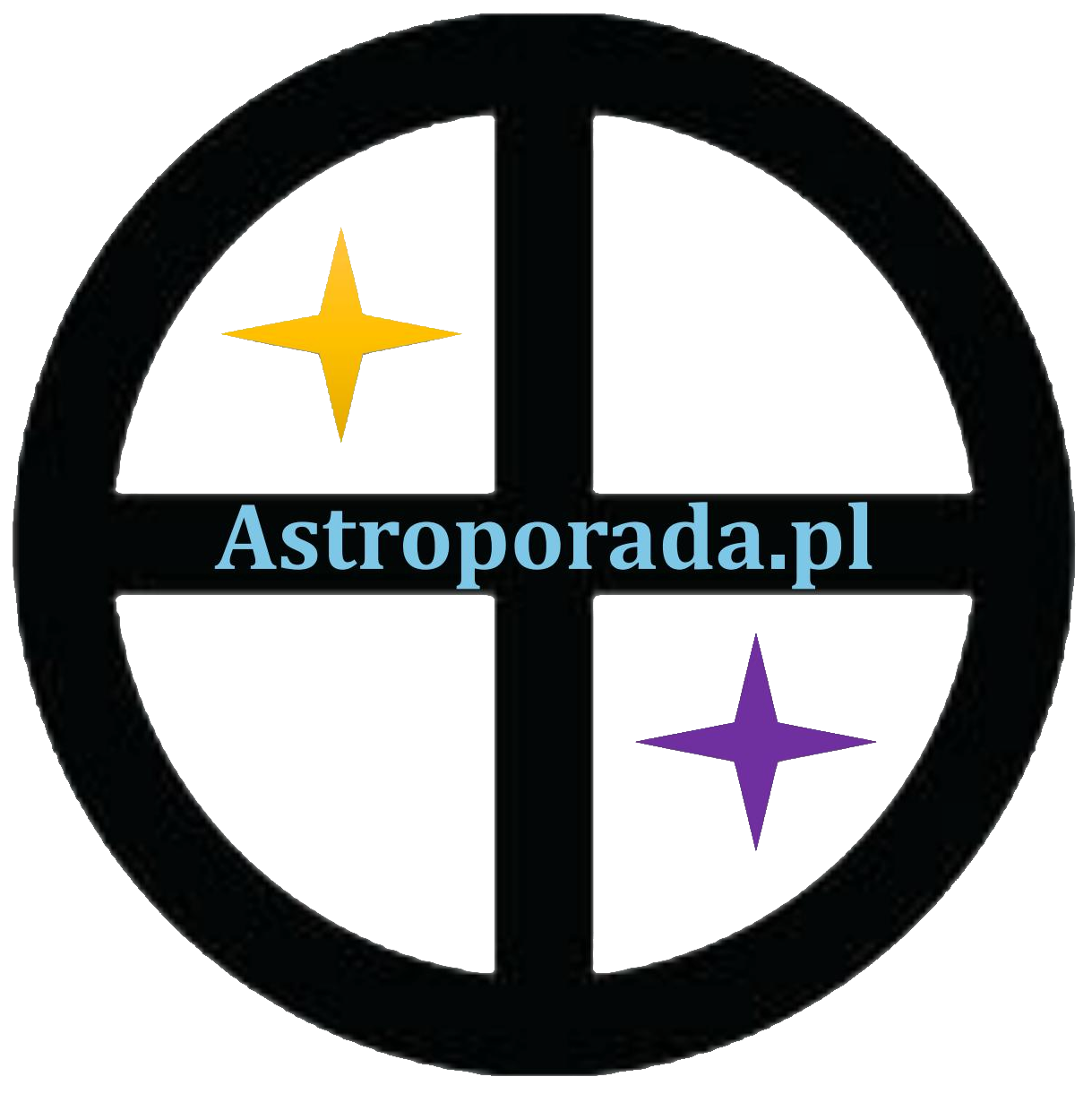 STOPIEŃ: 13KONSEKWENCJA, UCZCIWOŚĆ, SKROMNOŚĆ, SZLACHETNOŚĆ, NIZALEŻNOŚĆ; ZAINTERESOWANIE TAJEMNICAMI, PRAWAMI DZIWNYMI; DOBROWOLNA IZOLACJA; OWOCE PRACY POD KONIEC ŻYCIANEGATYWNE ASPEKTY PLANETY/ STOPNIA LUB SŁOŃCA:CHORBLIWY STOSUNEK DO SPRAWIEDLIWOŚCI, SAMOWOLNE I BEZLITOSNE TĘPIENIE PRZESTĘPCÓW; PROCESY SĄDOWE; KILKA MAŁŻEŃSTW
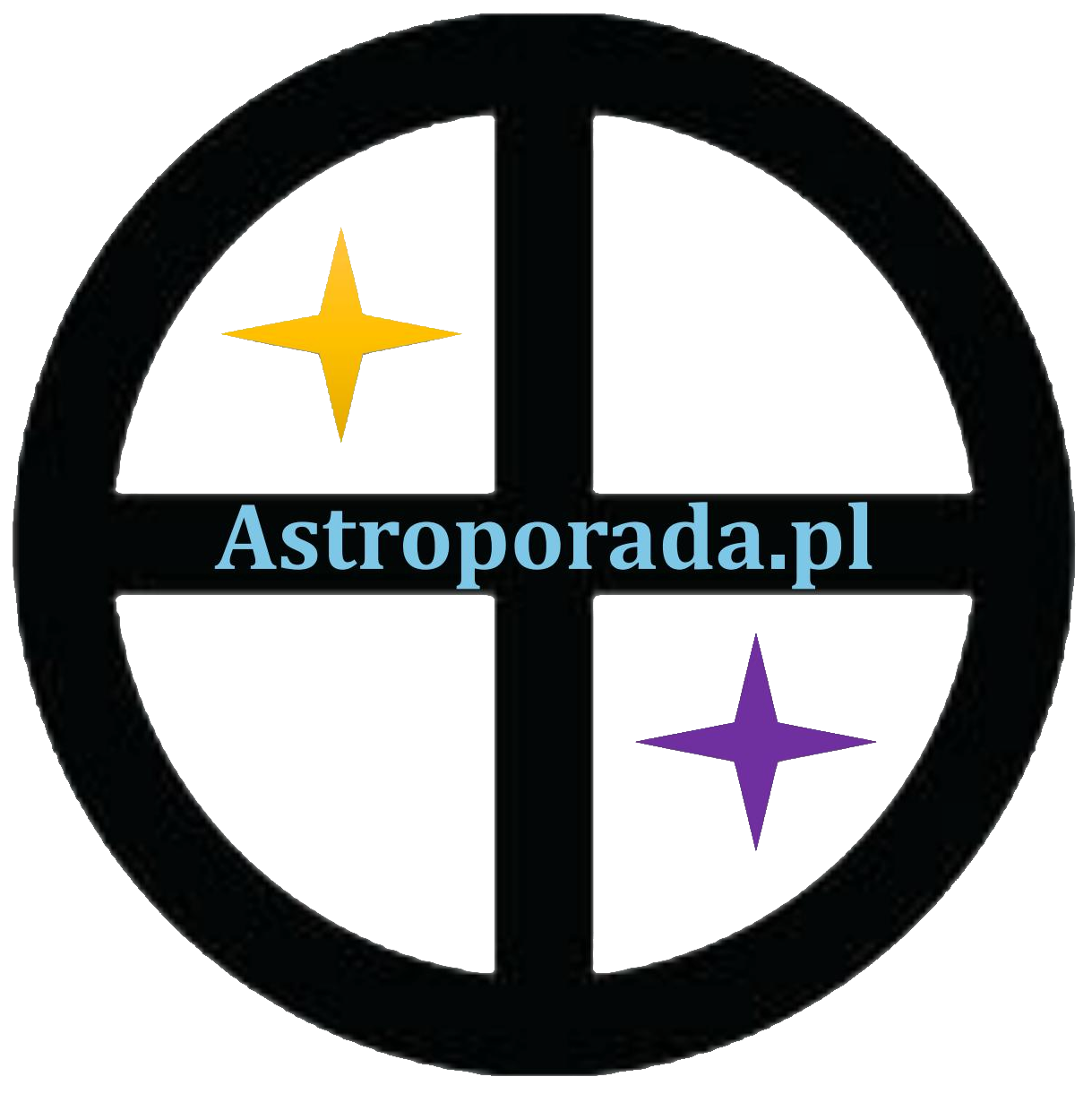 STOPIEŃ: 14POWODZENIE, PRZEWAGA ROZUMU NAD INSTYNKTEM, ŁATWOŚĆ NAWIĄZYWANIA KONTAKTÓW I ZDOBYWANIA ZAUFANIANEGATYWNE ASPEKTY PLANETY/ STOPNIA LUB CERES:WALKA O PRZETRWANIE, PRZEZ WŁASNE, DZIWNE CECHY CHARAKTERU; ZRYWANIE WSZELKICH ZWIĄZKÓW
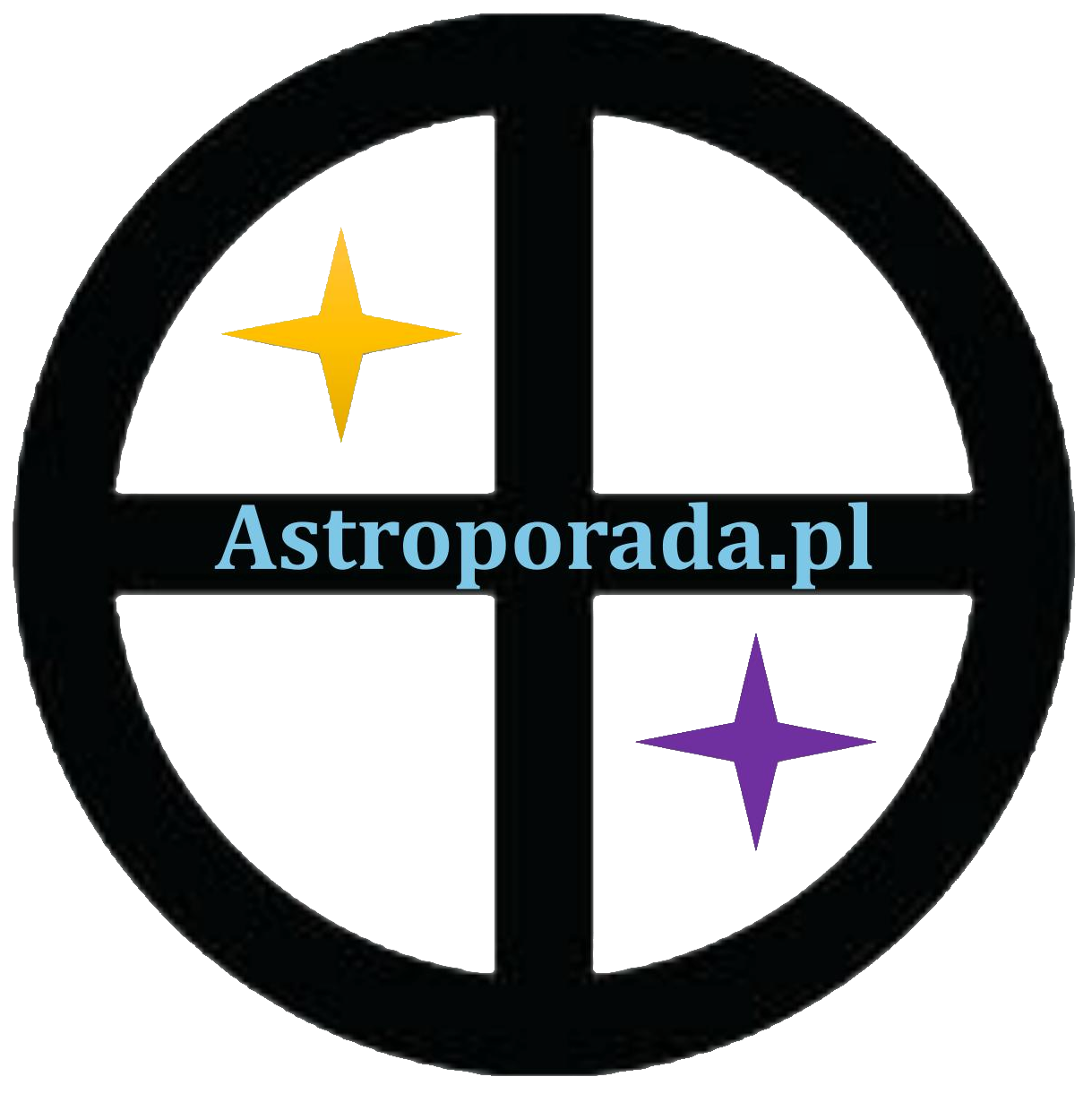